Mimic Me
By: Christopher Gusman
Definitions and Requirements
1. Develop a calibration mode
2. Develop a teaching or learning mode. Ideally, KTX is self-learning
3. The robot should get better at recognizing actions over time
4. Use the camera built into the KTX
Definitions and Requirements Continued
5. Build a “visual vocabulary” storing learned actions
6. Distinguish between new actions and existing actions that are difficult to detect
7. Store a sequence of actions for playback (e.g. teach KTX to dance like you
What I did
Start with my camera algorithm to detect my person and their actions
Used my built in camera and the Logitech USB camera
Algorithms
Motion detection
Color/Object detection
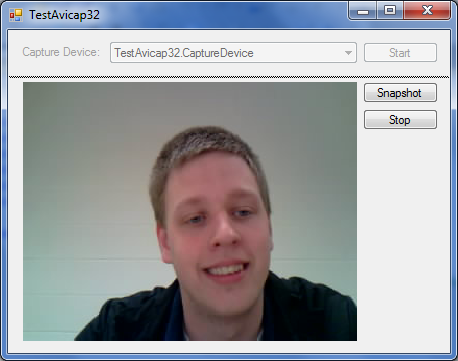 Motion Detection
Approach: to detect the person as they are and capture their motion and interpret it
Compare one frame to the next and look for change
Color change with red and try to interpret that change
Motion Detection Continued
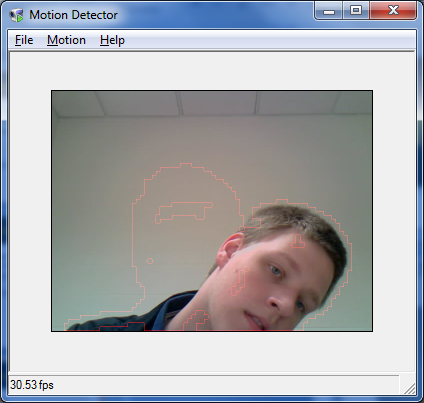 Continued
Standing still
Moving
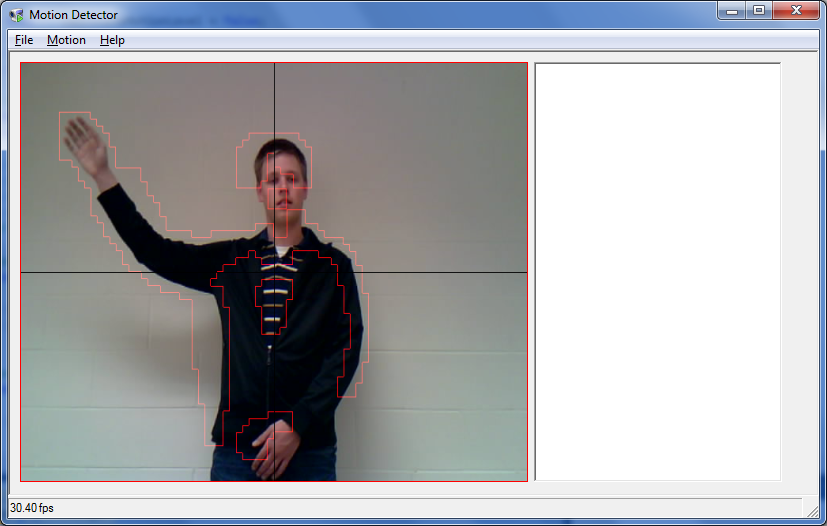 Pre packaged software made it very hard to adapt.
Continued: My Own Algorithm
My Algorithm Continued
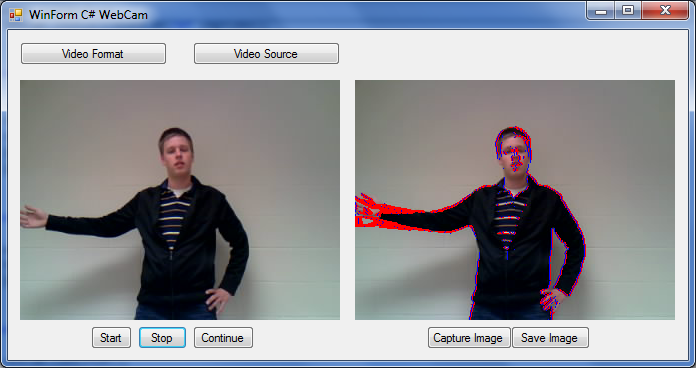 Color/Object Detection
Detect objects of a particular color
Use multiple colors to aid in understanding
Different color to distinguish points of interest
Color/Object Detection: HSV
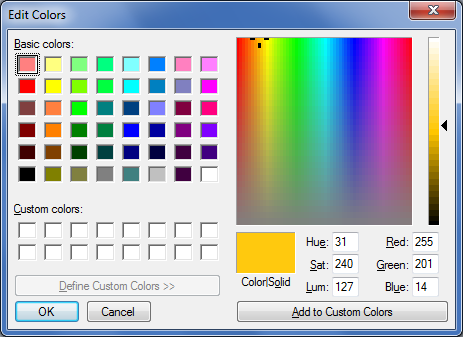 HSV
Hue
Also known as the overall color
Saturation
Scale of bright color to gray. 
High saturation = bright color
Low saturation = gray color
Value
Brightness of the color/Amount of light
More info
http://www.georeference.org/doc/colors_as_hue_saturation_and_brightness.htm
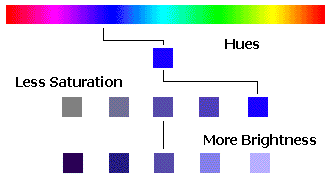 Color/Object Detection: HSV
Concept:
Get the range of hues that are considered to be the colors of my objects and search for those pixels within my captured image for them
Assumptions:
Could detect a yellow object by just looking for the range of hues considered to be yellow
Issues with HSV
Issues:
Bad lighting was causing hues that are not in the yellow range.
Also detecting just a range of hues caused a lot of noise in my image processing.
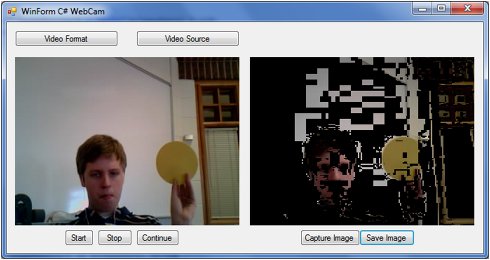 Color/Object Detection: RGB
Go back to basics
What does it mean to be that color?
Start off assuming and refine through testing
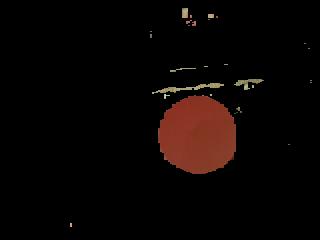 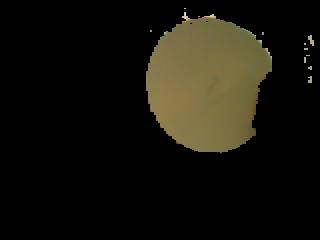 Image Processing
Find blobs
Filter out noise
Highlight key info about the blobs
Key points: left, right, top, and bottom points
Color
Interpret significant blobs and connect them accordingly – drawing my stick figure
Error messages throw when interpretation is not as expected
Show result
Demo
Strategies
Build myself a small example so that I can fully understand.
Seek out resources as soon as I have hit a wall that I cannot seem to get around. 
Correct and improve my code as I go. 
Don’t ignore issues, correct them so they don’t affect later code
Google a lot
I am not the only one who is trying to do something like this
Knowledge & Experience
Key classes that helped
Event programming
Operating systems
Experiences that helped
REU over the summer of 2011 working on images with android.
Adding On
Integrate the KTX humanoid
Save successful poses that were captured for playback
Create a playback feature
Integrate the legs
Advice
Plan and set aside time
Get started and put time in it
Marathon
Questions?
Final Touch
A face. Created by Sam Bonin and added for her helping me as my test subject.
THANKS FOR COMING 
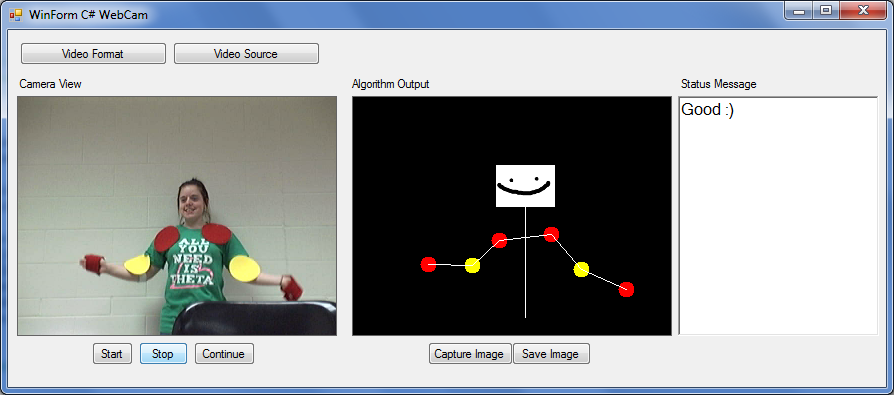